Евразийский Национальный университет им.Л.Н.Гумилева





Тема 1. Теоретические аспекты 
функционирования платежной системы 






Профессор кафедры «Финансы»
Жоламанова Макпал Токановна
makpalzh@mail.ru
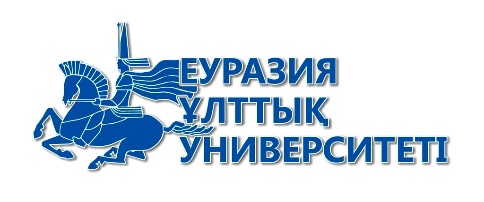 Рассматриваемые вопросы:
Понятие и виды платежных систем
Организация и функционирование платежной системы в Казахстане
Виды платежных систем, критерии и способы определения их значимости в Казахстане
Оператор и участники платежной системы
Становление платежной системы Казахстана
 
1. Понятие и виды платежных систем
Платёжная система — совокупность правил, процедур и технической инфраструктуры, обеспечивающих перевод стоимости от одного субъекта экономики другому. Платёжные системы являются одной из ключевых частей современных монетарных систем.
Электронные платёжные системы являются подвидом платёжных систем, которые обеспечивают осуществление транзакций электронных платежей через сети (например, Интернет) или платёжные чипы.
2. Организация и функционирование платежной системы в Казахстане
 Согласно Закона Республики Казахстан от 26 июля 2016 года № 11-VI ЗРК «О платежах и платежных системах» организации и функционирования платежной системы определяется ее правилами, установленными оператором данной платежной системы.
Правила создания платежной системы должны содержать:
Оператор платежной системы, за исключением НБ РК, в течение десяти календарных дней с даты начала функционирования ПС на территории РК информирует НБ РК о создании на территории РК собственной  ПС или начале функционирования на территории РК иностранной  ПС с представлением следующих документов:
3. Виды платежных систем, критерии и способы определения их значимости в Казахстане
Платежные системы, в том числе иностранные платежные системы, подразделяются на следующие виды:
Национальный Банк относит платежную систему к системно значимой платежной системе при ее соответствии в совокупности следующим критериям:
НБ РК относит ПС к значимой платежной системе при ее соответствии любому из следующих критериев, за исключением систем, отнесенных к системно значимым платежным системам:
Национальный Банк Республики Казахстан относит платежную систему к системно значимой, значимой или иной платежной системе на основании одного из следующих способов:
В случае отнесения платежной системы к системно значимой, значимой или иной платежной системе НБ РК в течение пяти рабочих дней:












Платежная система относится к системно значимой, значимой или иной платежной системе с даты внесения Национальным Банком Республики Казахстан сведений в реестр платежных систем.
4.Оператор и участники платежной системы
Юридическое лицо, не являющееся оператором платежной системы, не имеет права использовать в своем наименовании слова "платежная система" и производные от них слова, предполагающие, что оно осуществляет деятельность по обеспечению функционирования платежной системы.
Допускается совмещение функций оператора платежных систем с функцией оператора системы электронных денег.
Оператор иностранной платежной системы обеспечивает осуществление переводов денег между участниками платежной системы в национальной валюте Республики Казахстан через межбанковскую систему переводов денег либо банки или организации, осуществляющие отдельные виды банковских операций.
Данные документы, публикуются оператором на его интернет-ресурсе в течение пятнадцати рабочих дней после их утверждения
Клиент участника платежной системы относится к значимому клиенту в случае, если его доля в общем объеме платежей и переводов денег, осуществленных через данную платежную систему за год, составляет десять или более десяти процентов.
Оператор один раз в год не позднее первого квартала, следующего за отчетным периодом, публикует результаты проведенного анализа эффективности функционирования платежной системы на предмет удовлетворенности участников качеством предоставляемых услуг на своем интернет-ресурсе с учетом результатов рассмотрения, поступивших за отчетный год обращений и запросов посредством механизма обратной связи.
5. Становление платежной системы Казахстана
Спасибо за внимание!